Securing Project Predictability
Lidia Stepanyuk
November 2022
Why Are We Here?
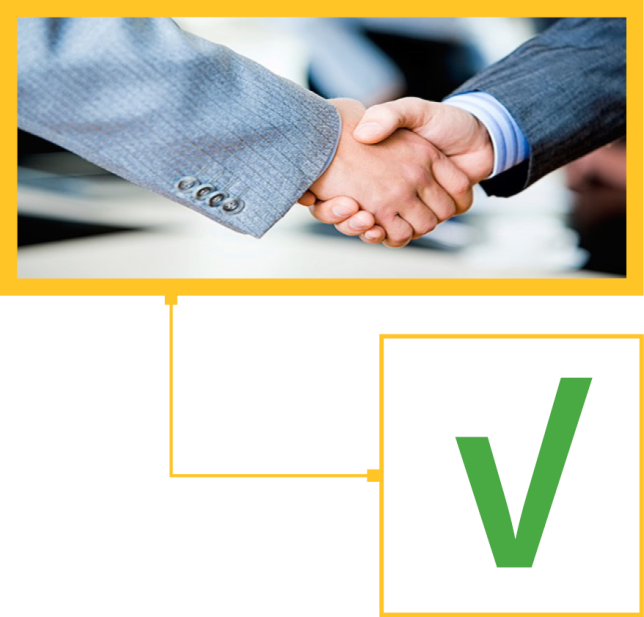 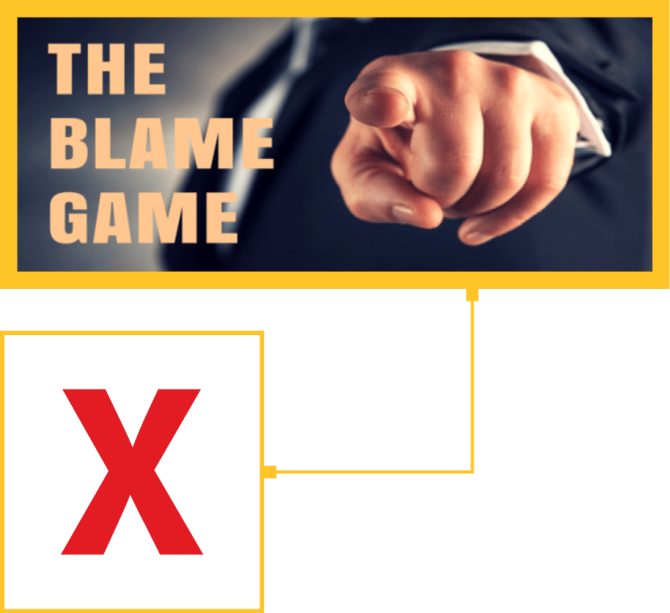 Not to give one-fits-all solution, but to share Fluor journey to achieve project predictability
HA20220485-001
2
Why Are We Here?
Excellence in project execution – realistic start?
Project Predictability through:
 Systems/Benchmarks
 Team Maturity
People at the Center 
 What are we doing at Fluor?
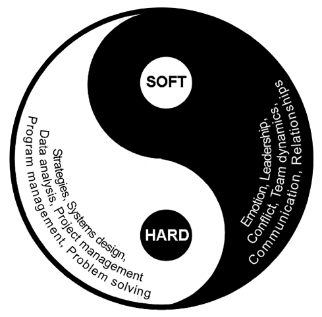 HA20220485-001
3
Excellence in Project ExecutionRealistic Start?
HA20220485-001
4
Excellence in Project Execution – Realistic Start
Realistic Estimate
Right “Partner”
Contract Terms
GOOD
FAST
+ CHEAP
NOT GOOD
GOOD
+ CHEAP
NOT FAST
GOOD
+ FAST
NOT CHEAP
FAST
+ GOOD
+ CHEAP
IMPOSSIBLE
FAST
CHEAP
HA20220485-001
5
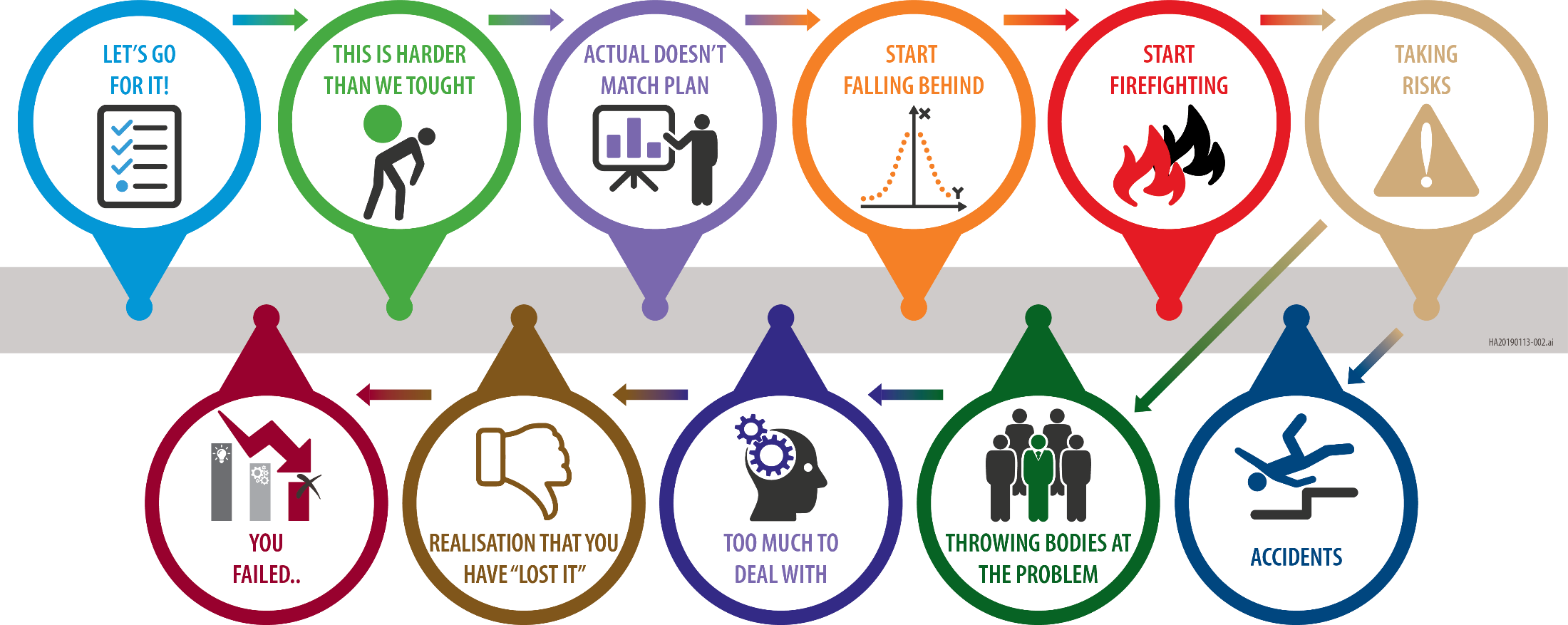 HA20220485-001
6
Starting Point
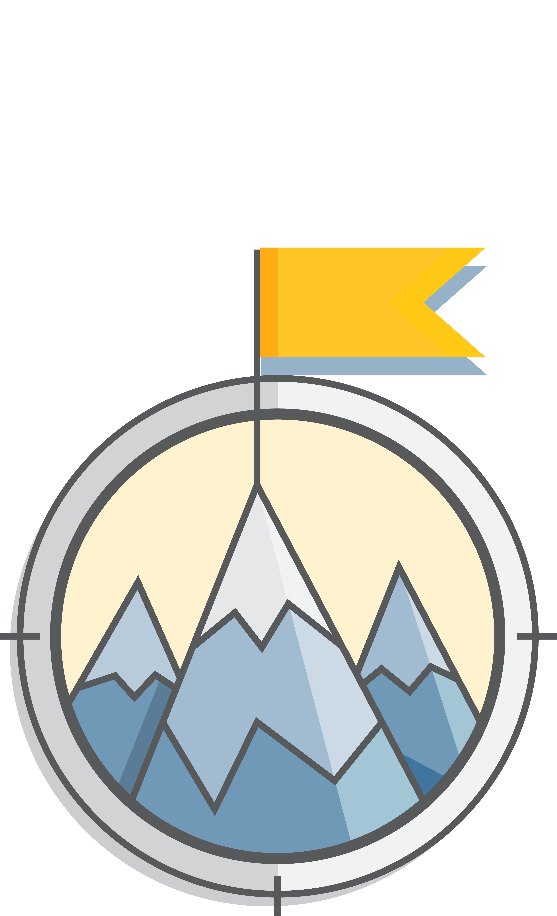 What do we see…
HA20220485-001
HA20220446-001
7
Project Predictability Through
Systems/Benchmarks
Team Maturity
HA20220485-001
8
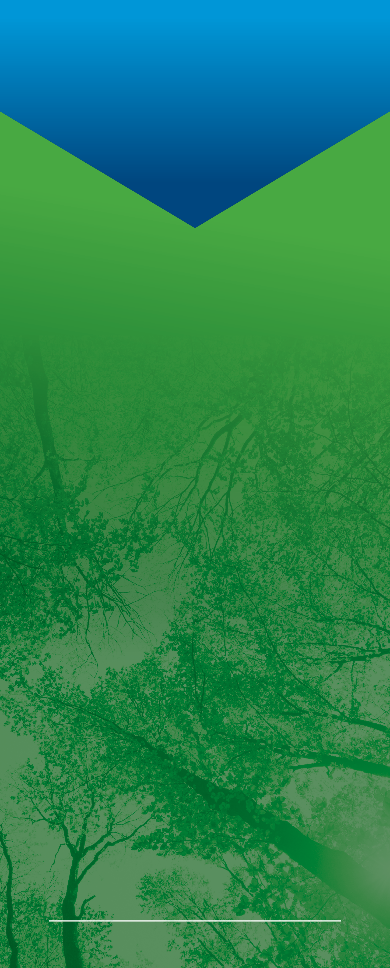 Team Maturity
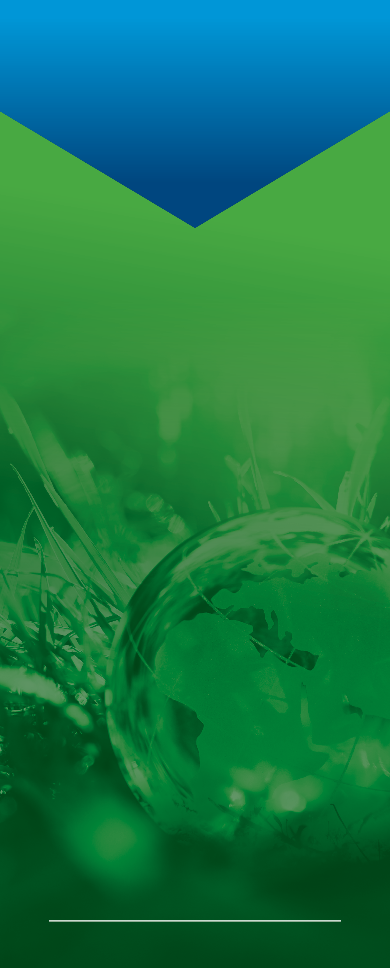 Monitoring
Realistic
Reporting
Team 
Dynamic
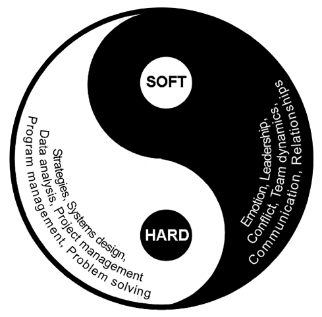 Key
Focus
Areas
Predictive
Analysis
Commitment
HA20220485-001
HA20220485-001
9
9
EPHD Journey and Value Delivery
Drive the use of EPHD on more Projects, train project team members
2021
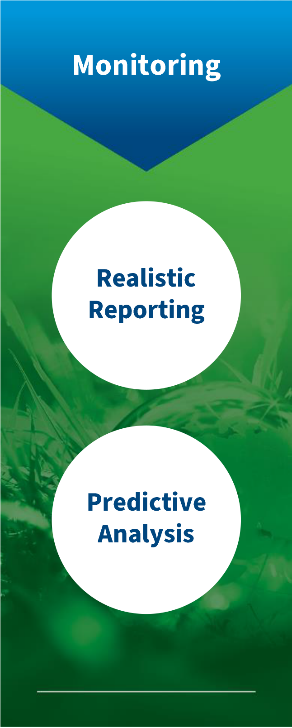 Analysis continuing & Status – 100+ Historical projects, 15+ High risk projects
2020
2017
2017 - 2019
40+ Project deep dive analysis to senior leadership, extensive data analysis to identify key issues in execution, support of project decisions, proposals
2016
EPHD UI
1
2
2014
POC Completed
Data Collection for POC Kick off
Vision & Idea
2013
Q1
Q2
Q3
Q4
HA20220485-001
10
[Speaker Notes: UI – user interface]
EPHD data collection
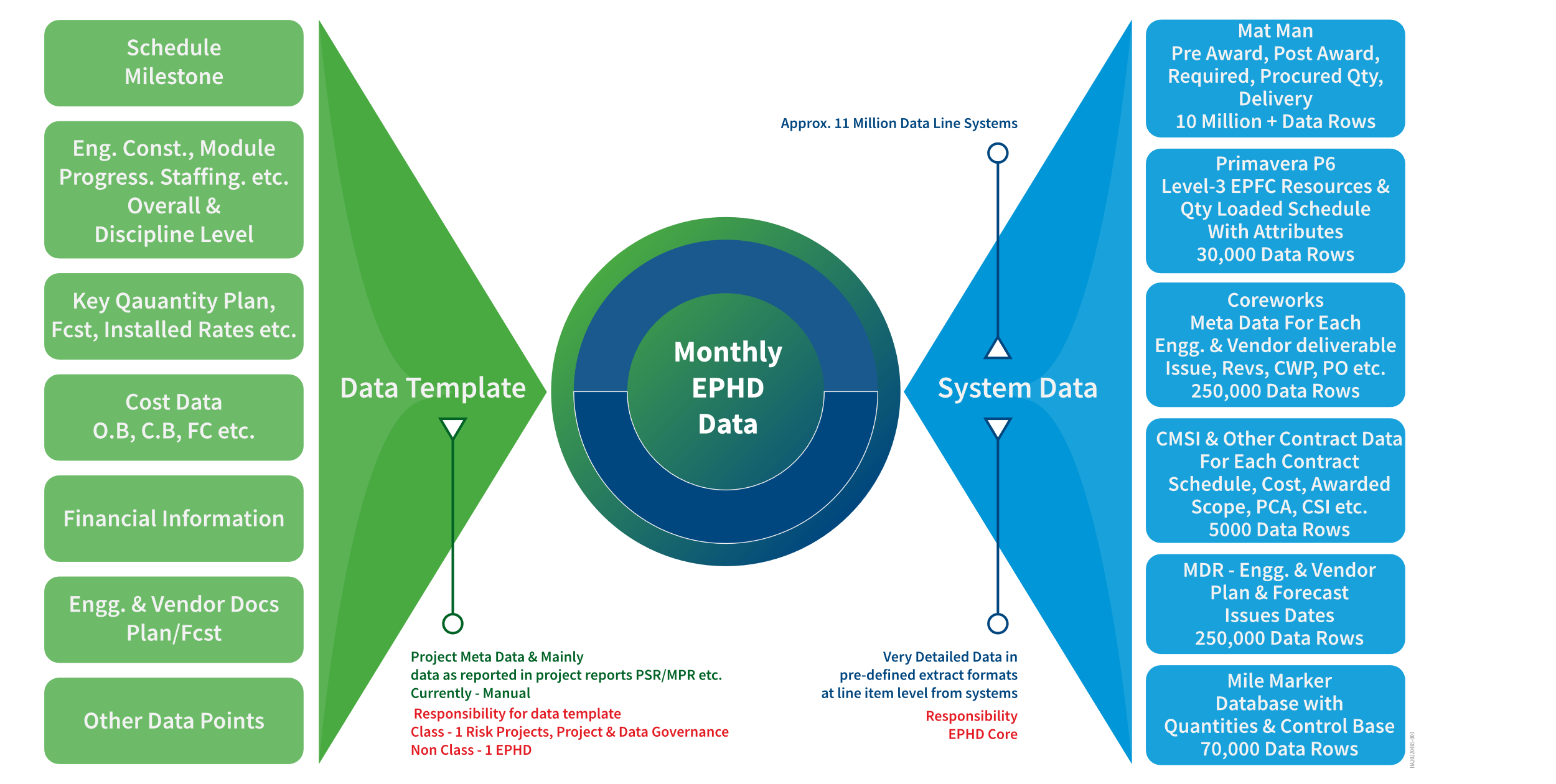 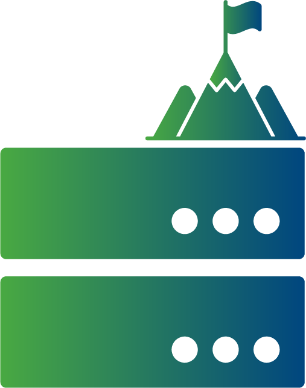 Analytics is the easy part, data and the  quality thereof, is the biggest challenge
HA20220485-001
11
EPHD
HA20220485-001
12
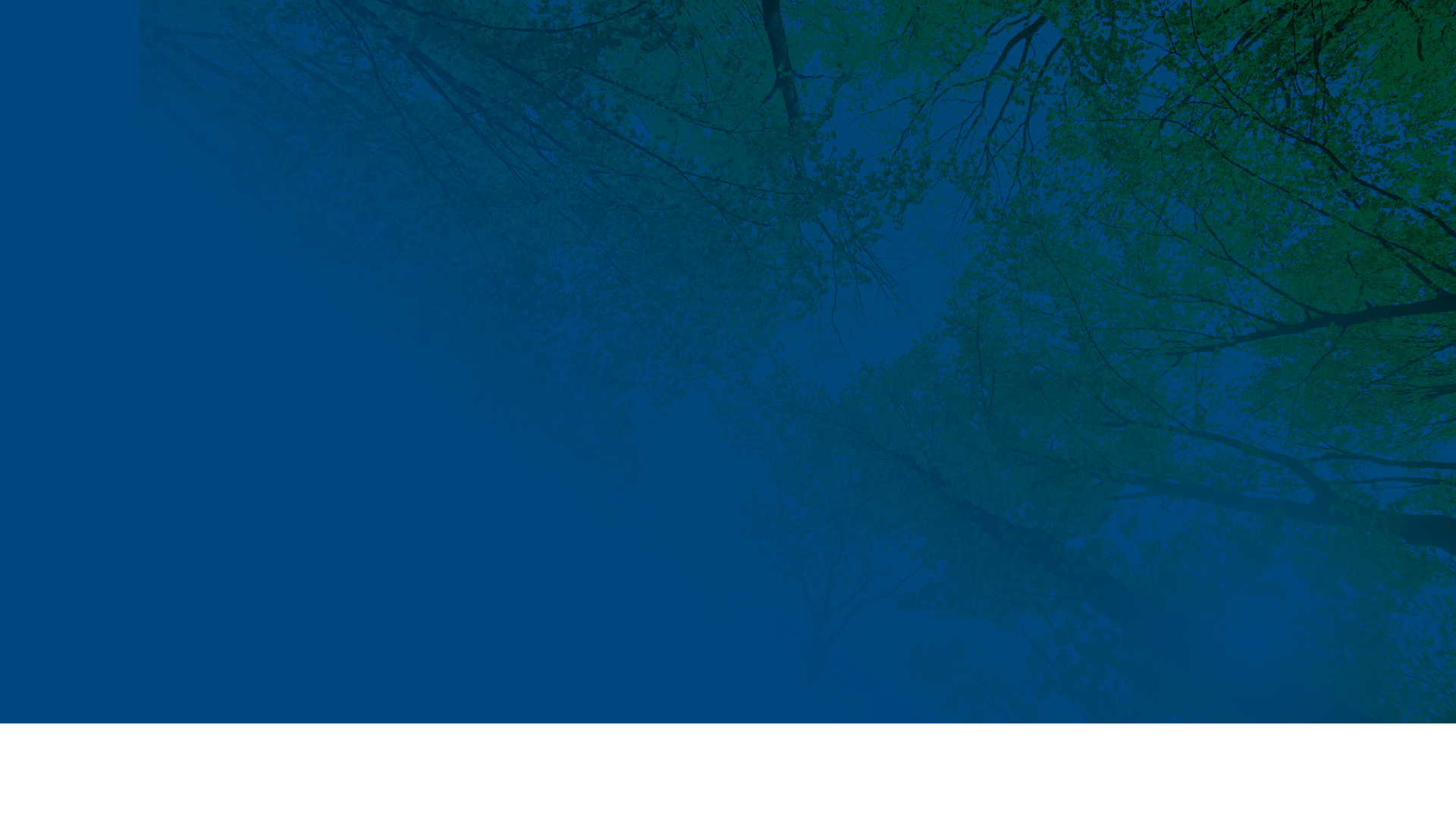 EPHD
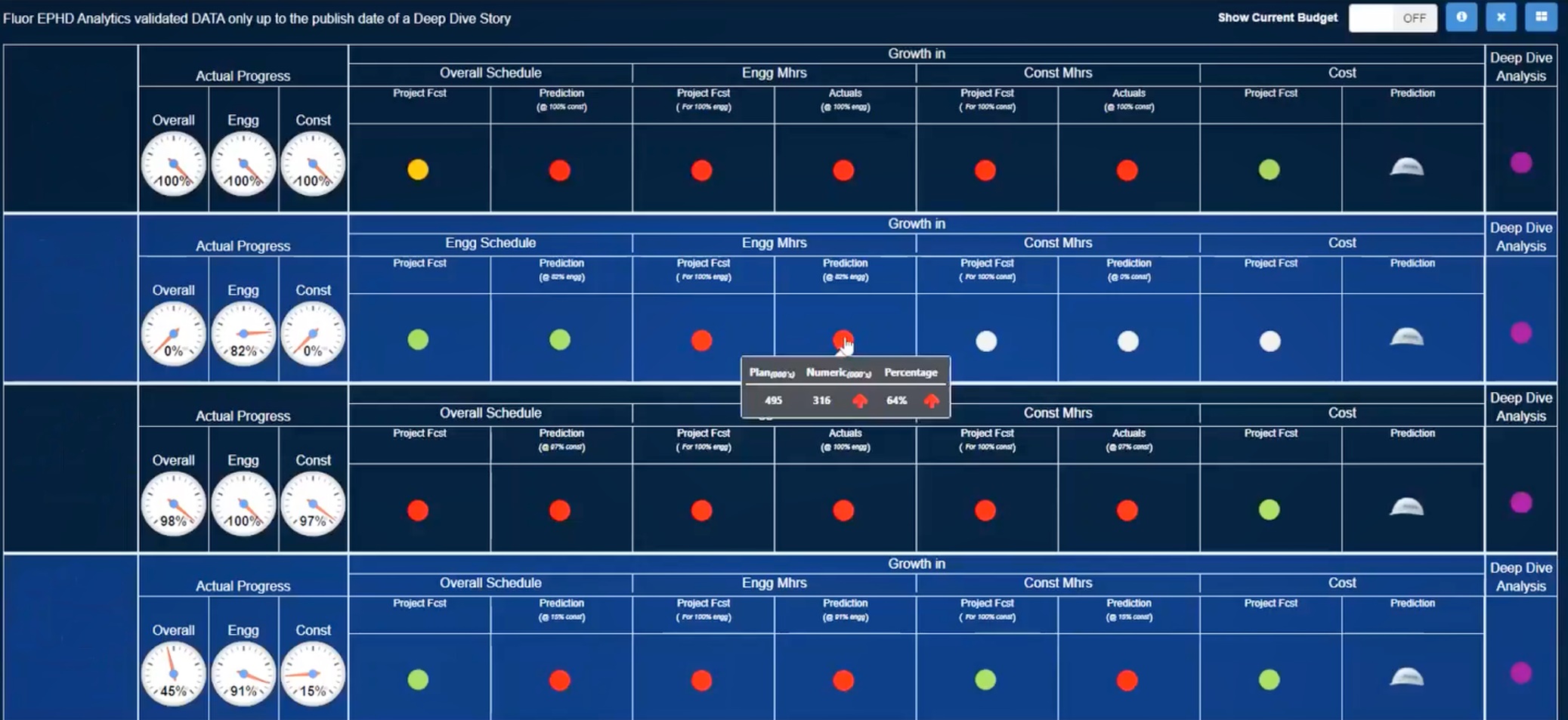 Project A
RIM
Project B
RIM
Project C
RIM
Project D
RIM
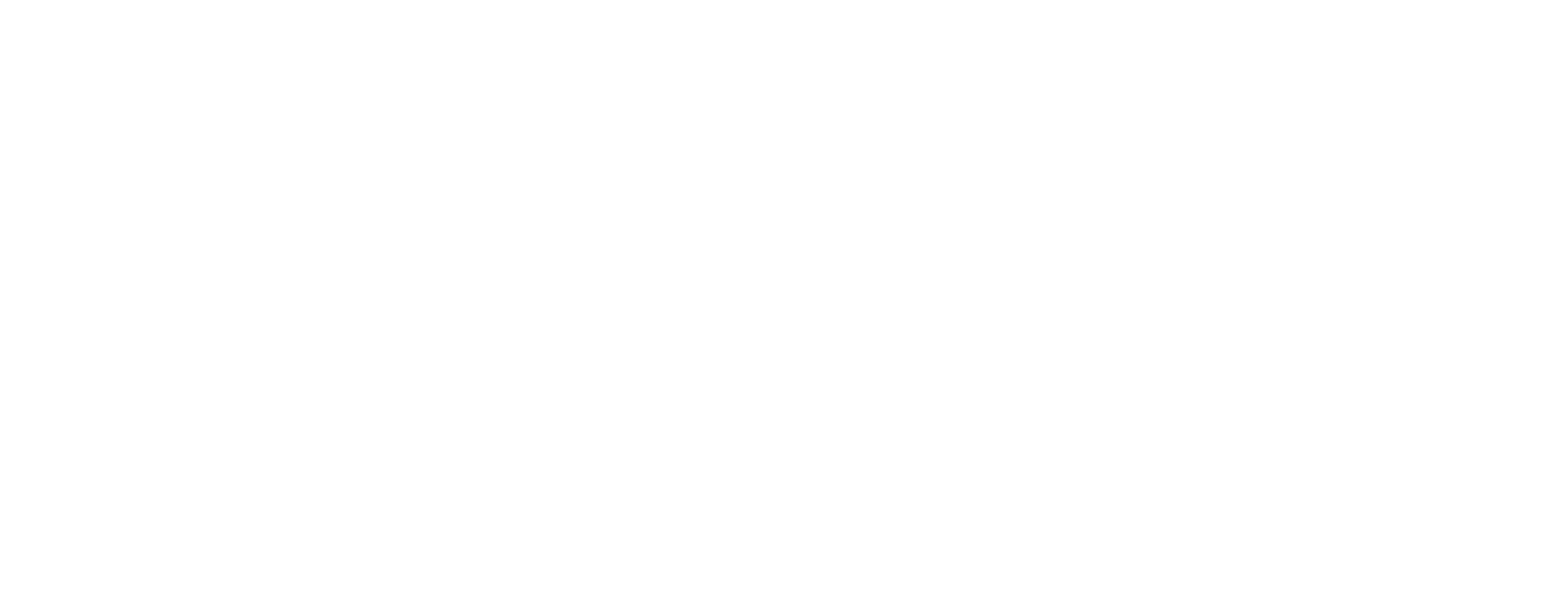 HA20220485-001
13
[Speaker Notes: Left – what project is forecasting & right column is what predictive analytics tells us]
EPHD
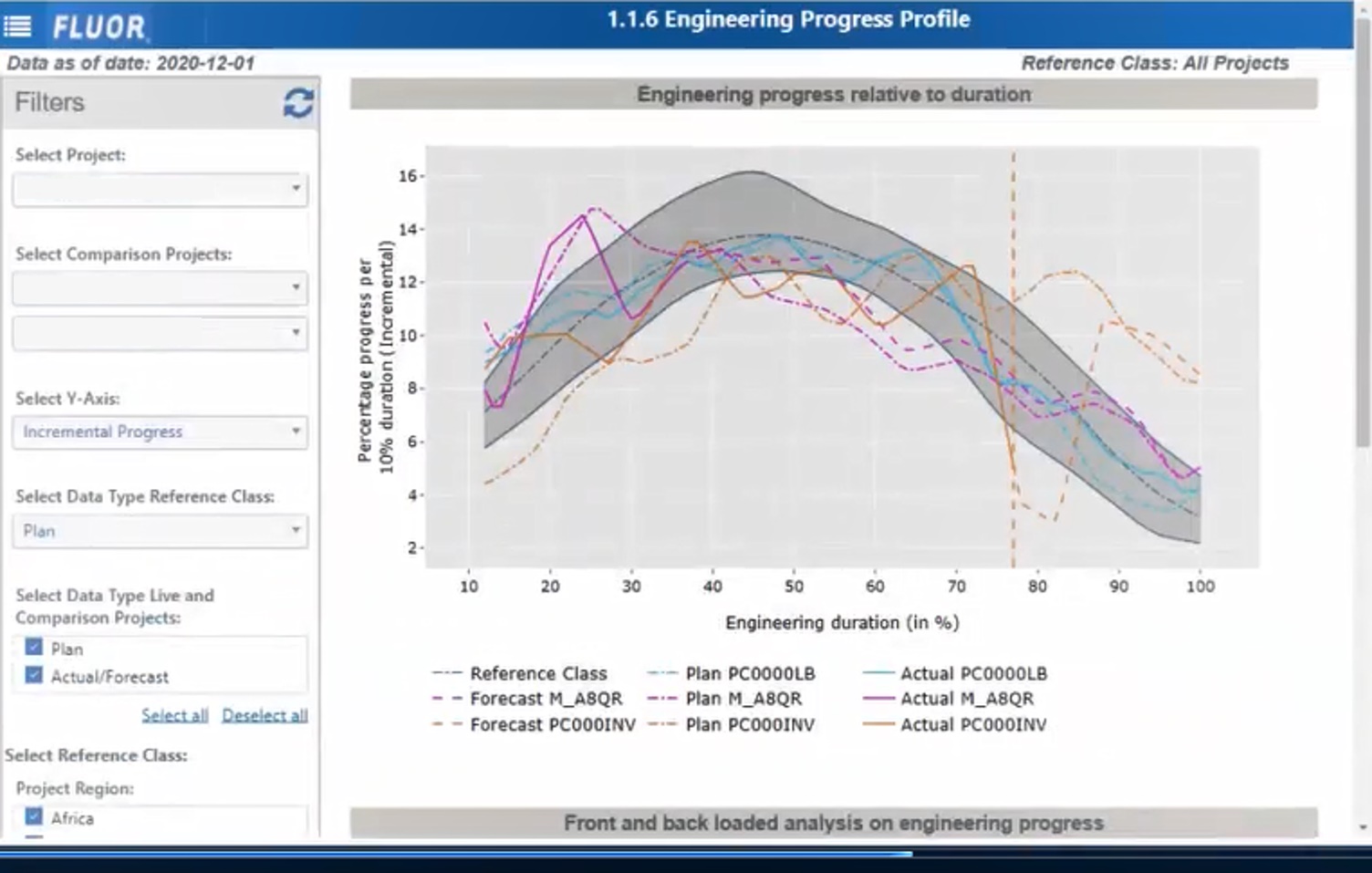 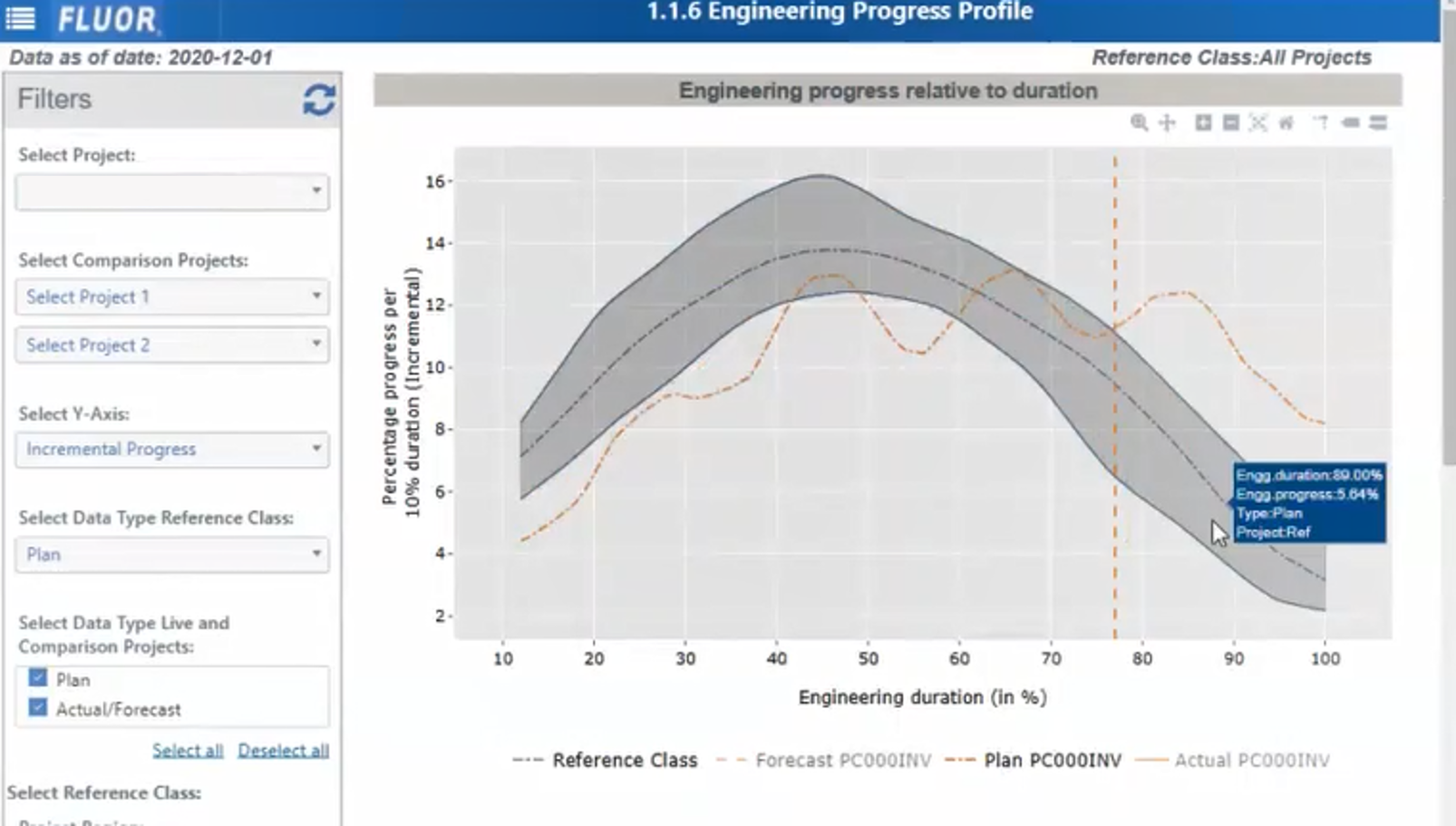 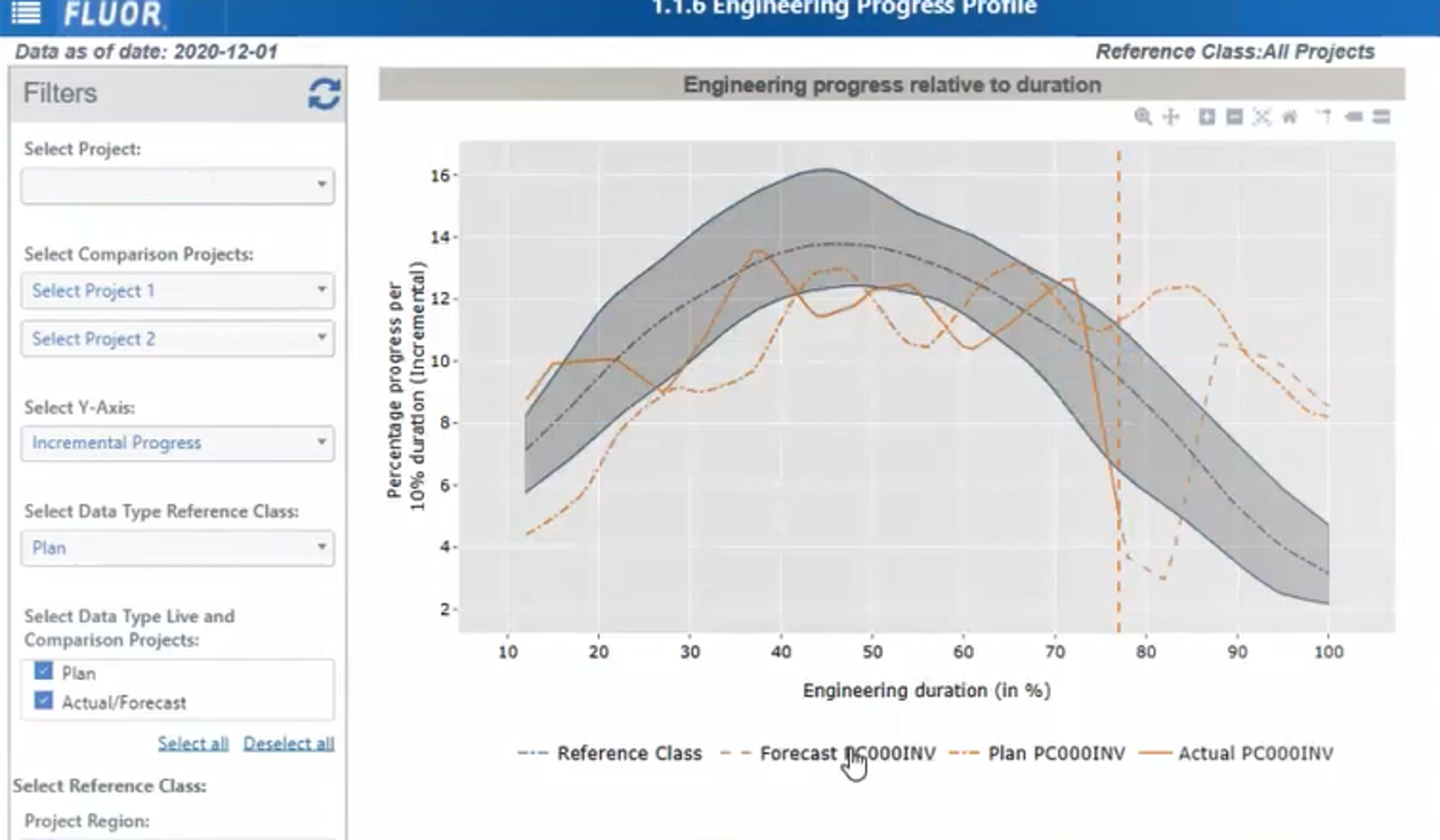 HA20220485-001
14
[Speaker Notes: How does the project compare to the benchmarks and to the specific projects (analysis is one click away!)]
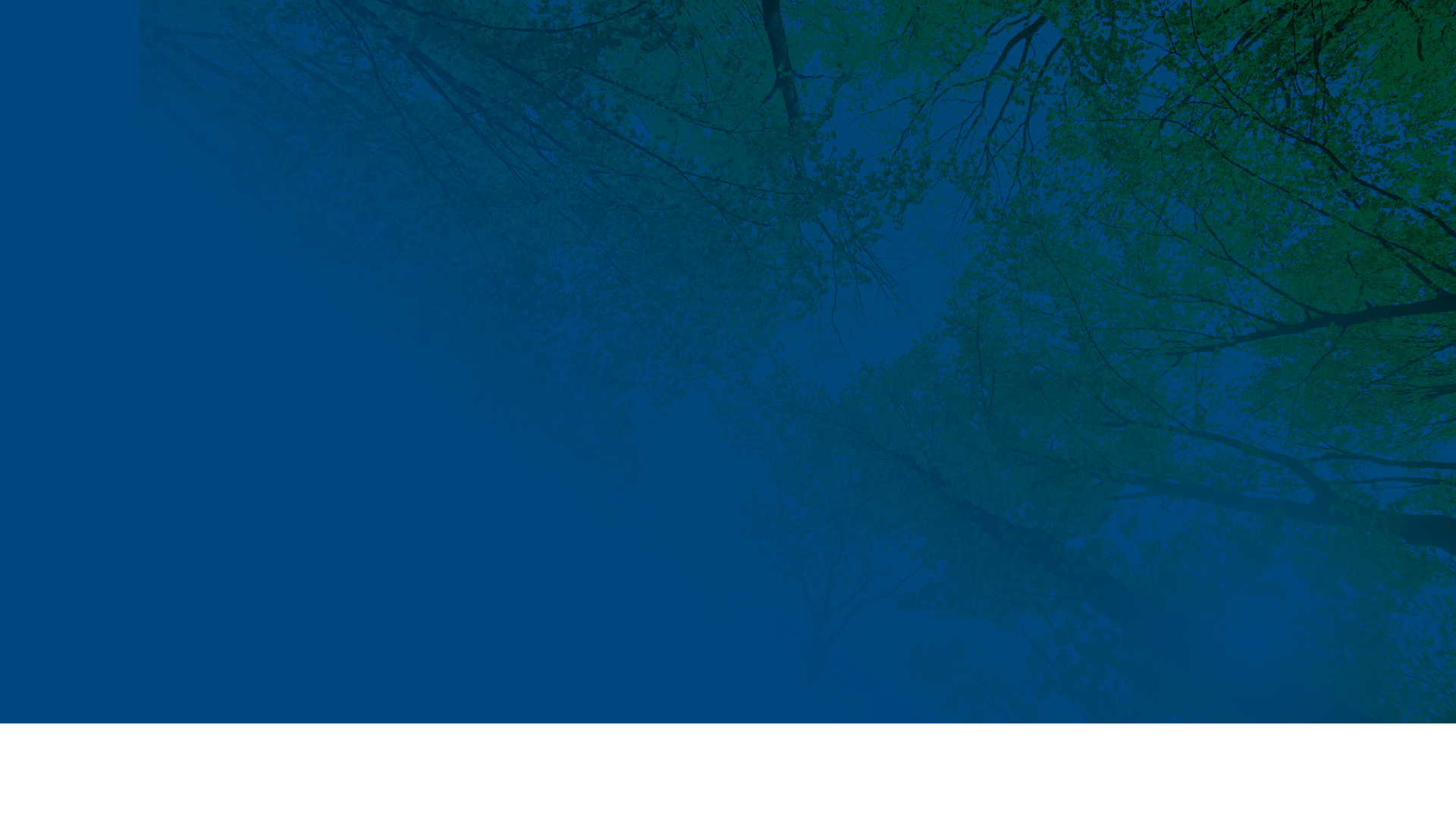 EPHD
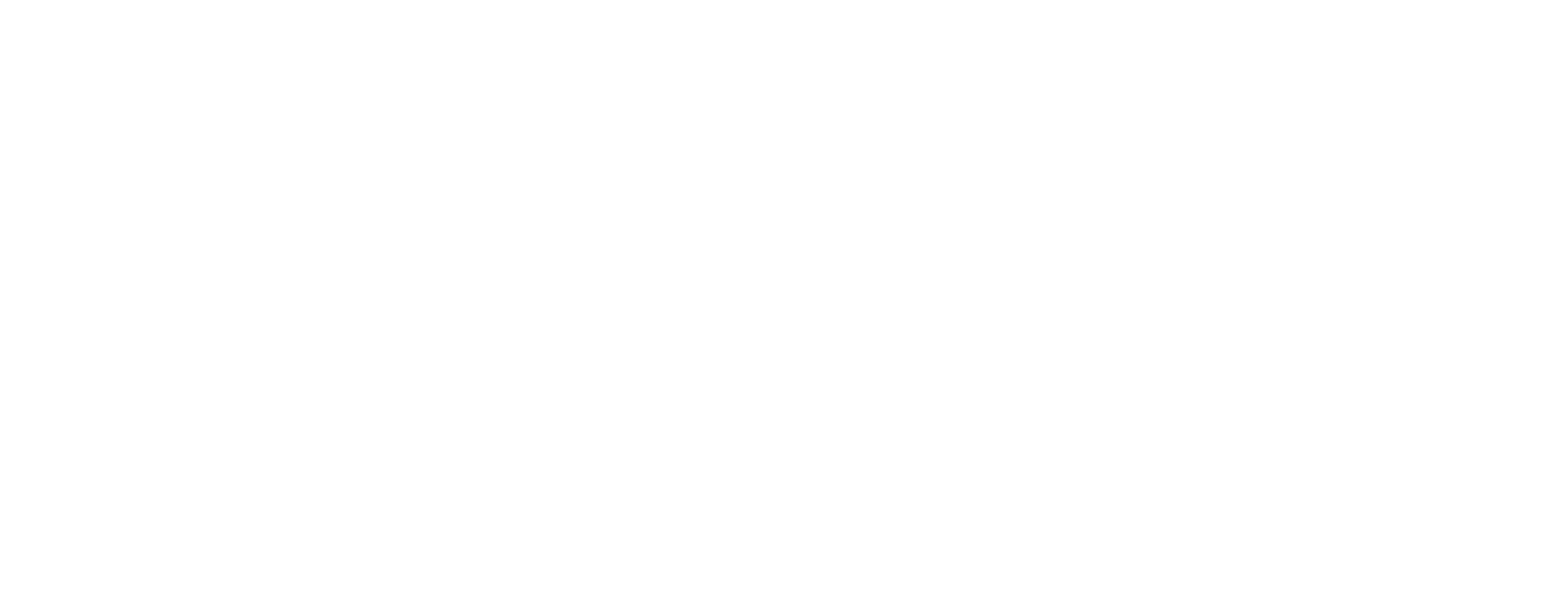 HA20220485-001
15
Project Predictability
Team Maturity
EPHD
HA20220485-001
16
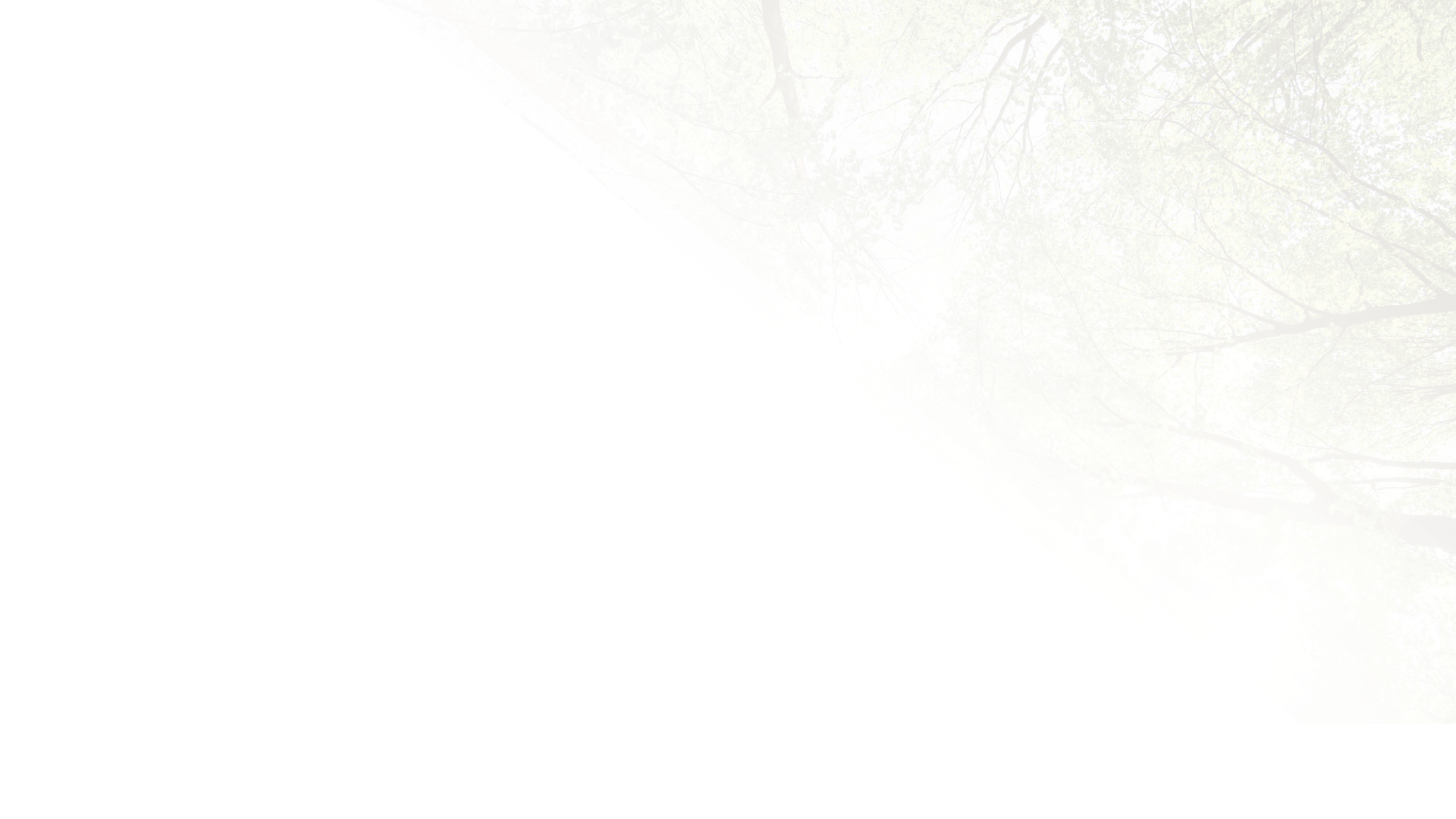 One Project One Team!  - COLLABORATION!
Understanding Values, Culture, Work Processes
Team Commitment: Plan the work and work the plan!
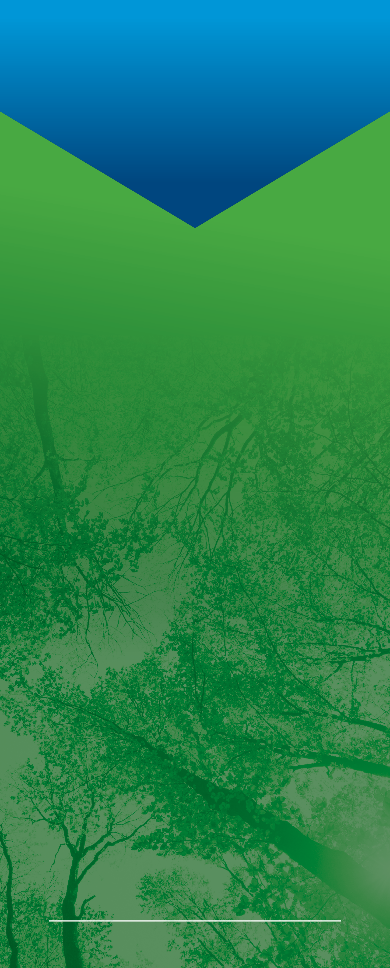 Team Maturity
Team 
Dynamic
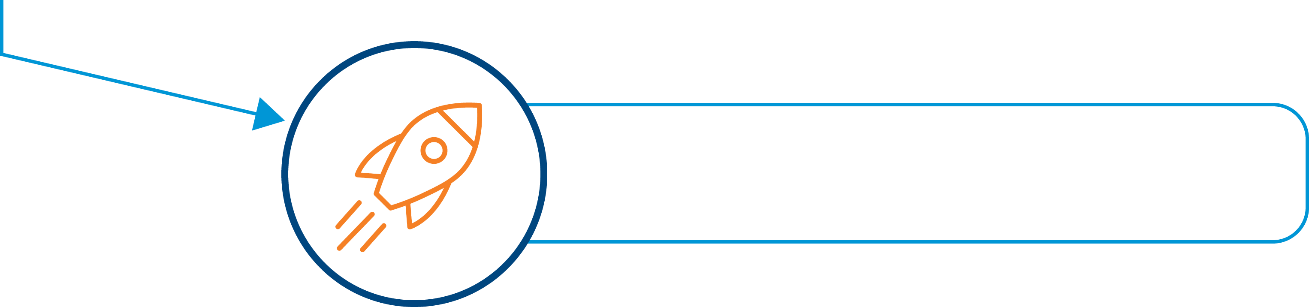 Kick-Off Meetings
Commitment
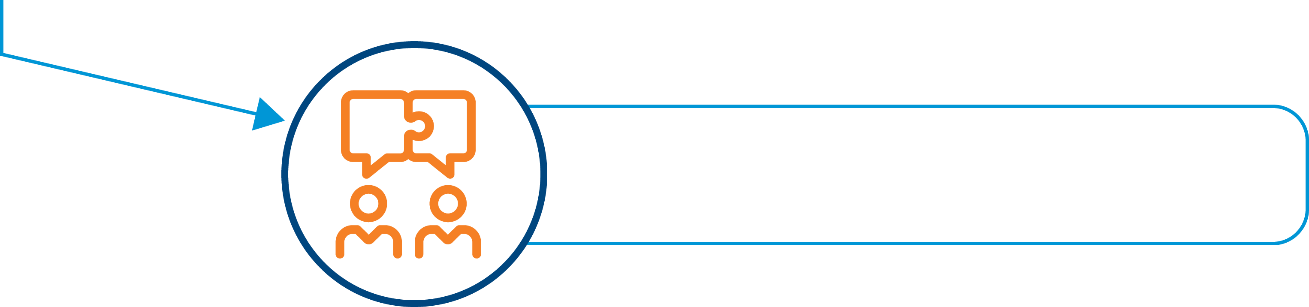 Team Building Activities
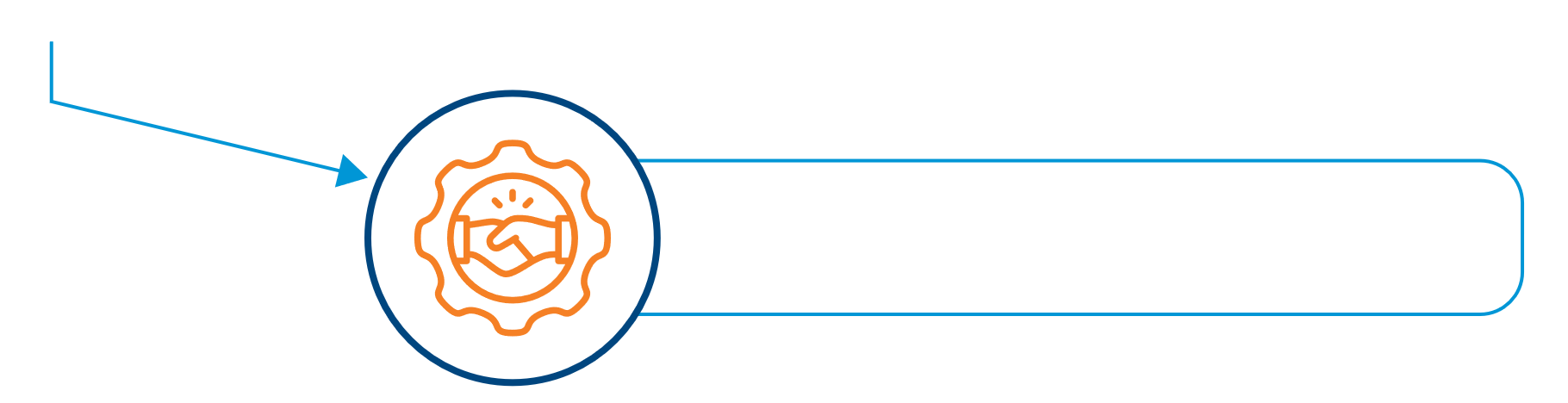 Collaboration and Safe Environment!
HA20220485-001
17
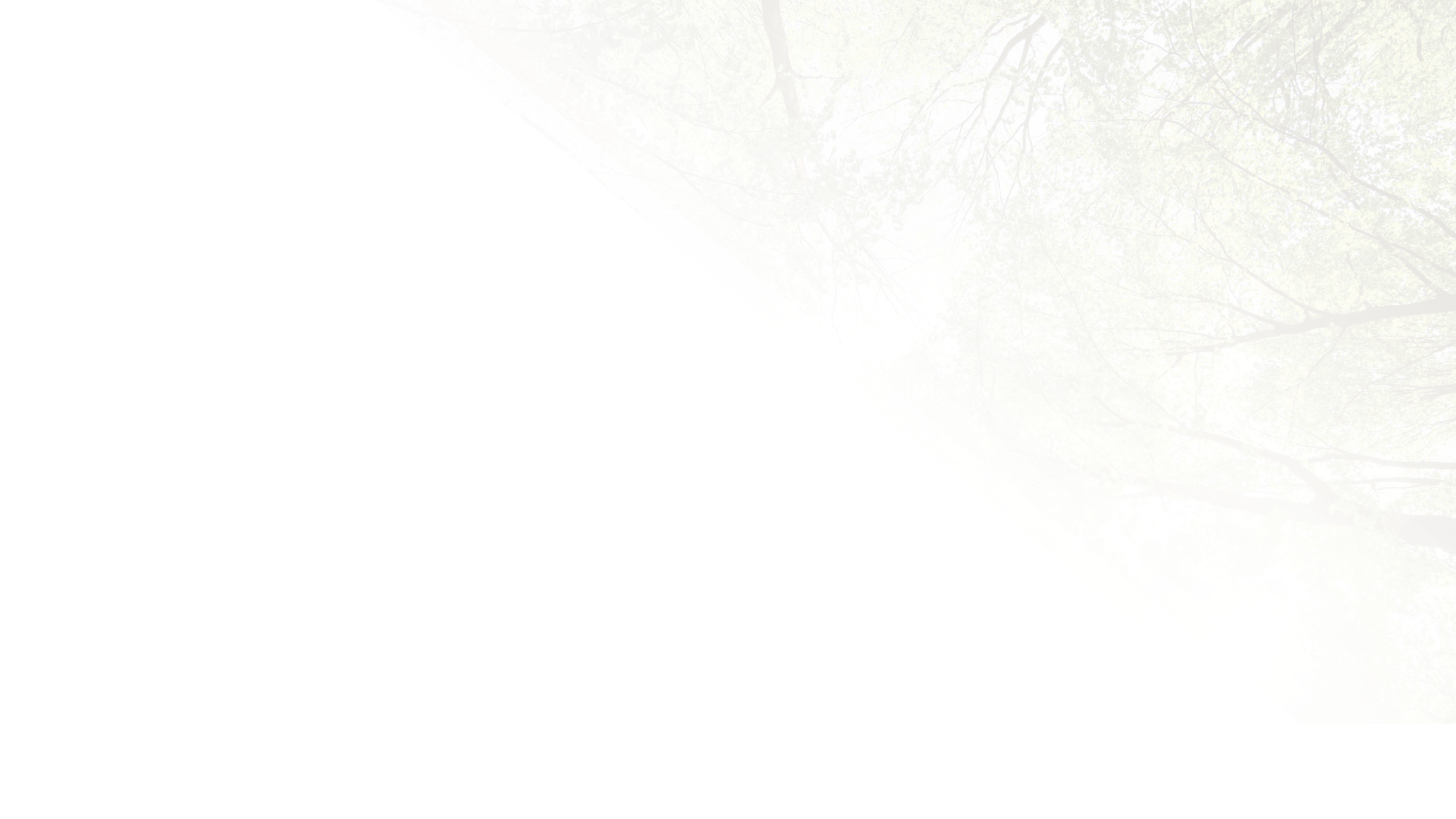 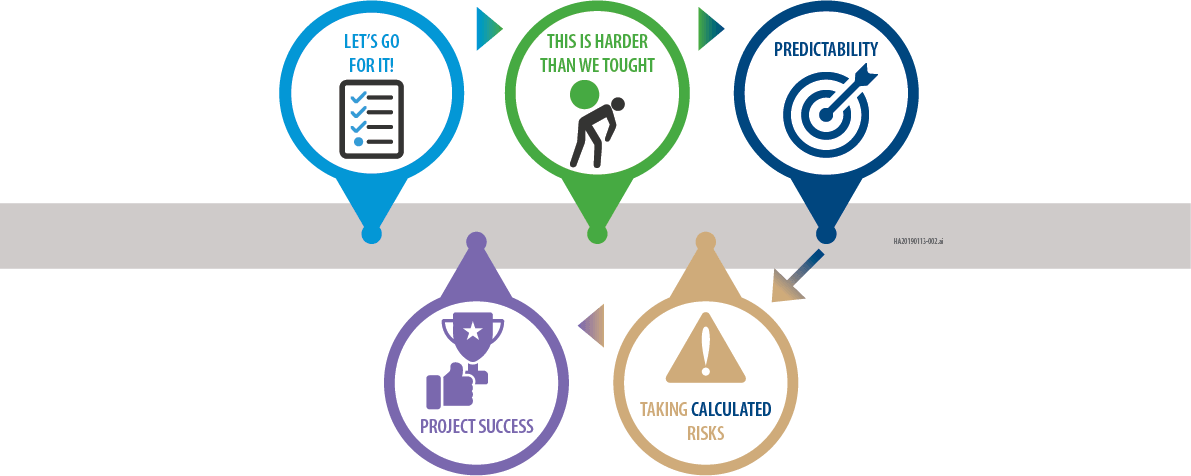 HA20220485-001
18
People at the Center –What are we doing at Fluor?
HA20220485-001
19
Contact Information
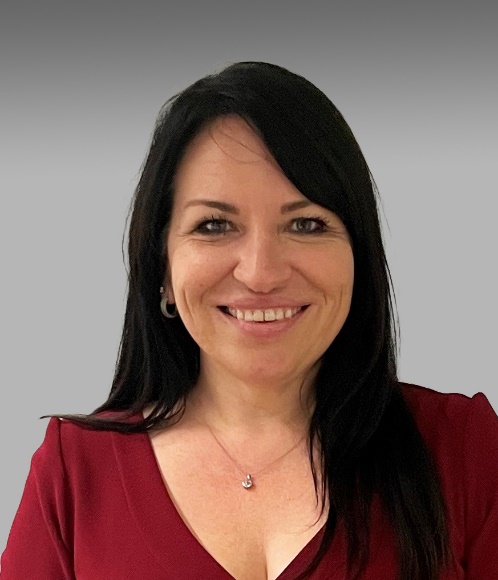 Lidia Stepanyuk
Office Lead, People and Culture - Project Management, Project Controls & Estimating
	lidia.stepanyuk@fluor.com
	+31 (0)23 543.2544
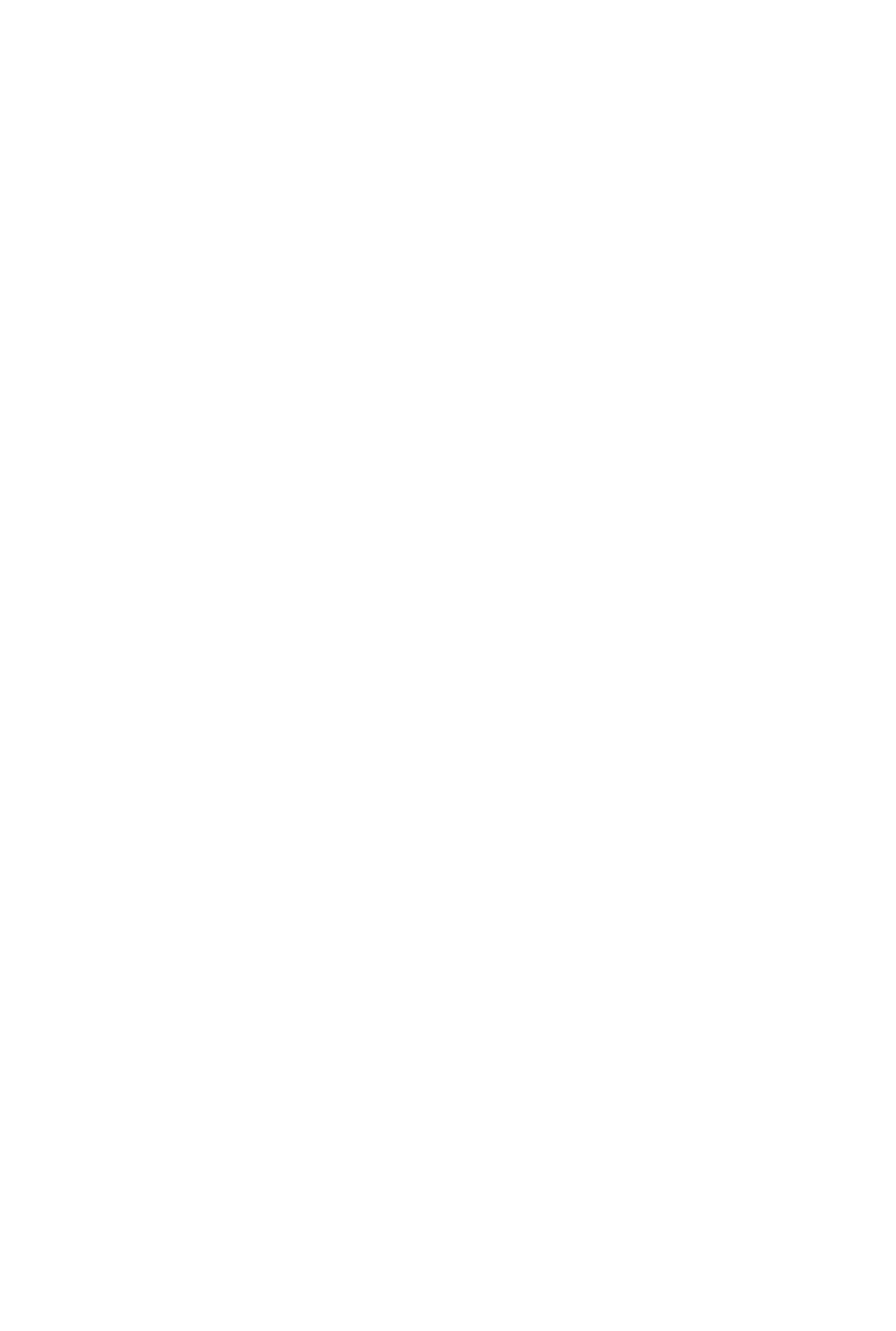 HA20220485-001
20